MELHORIAS NA ELABORAÇÃO DO DOCUMENTO 
DA DEMANDA DE COMPRA- DDC
Sistema Administrativo USP
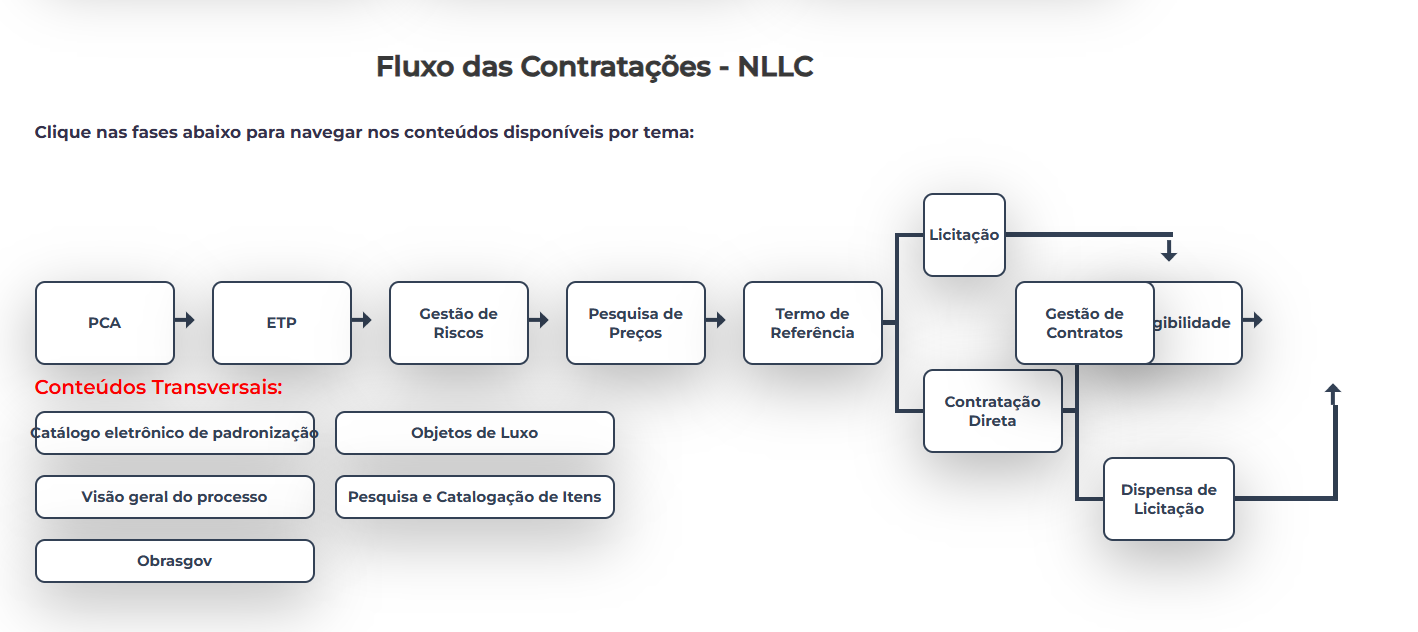 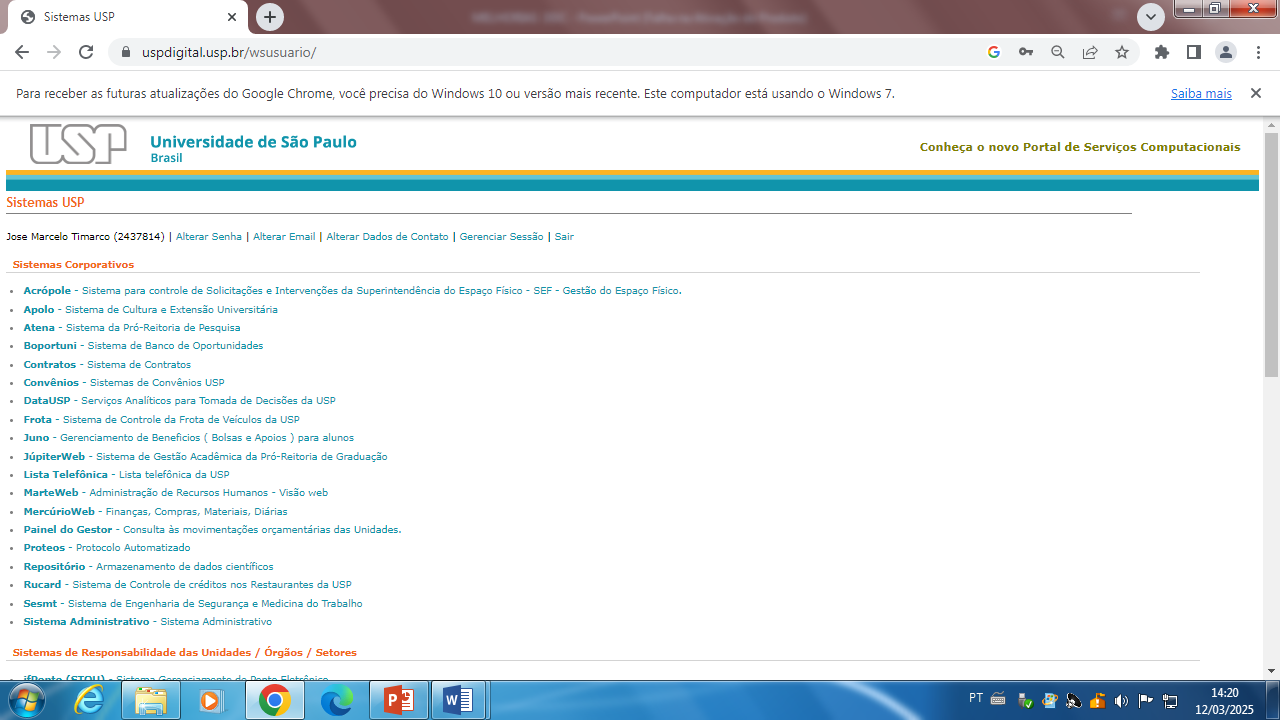 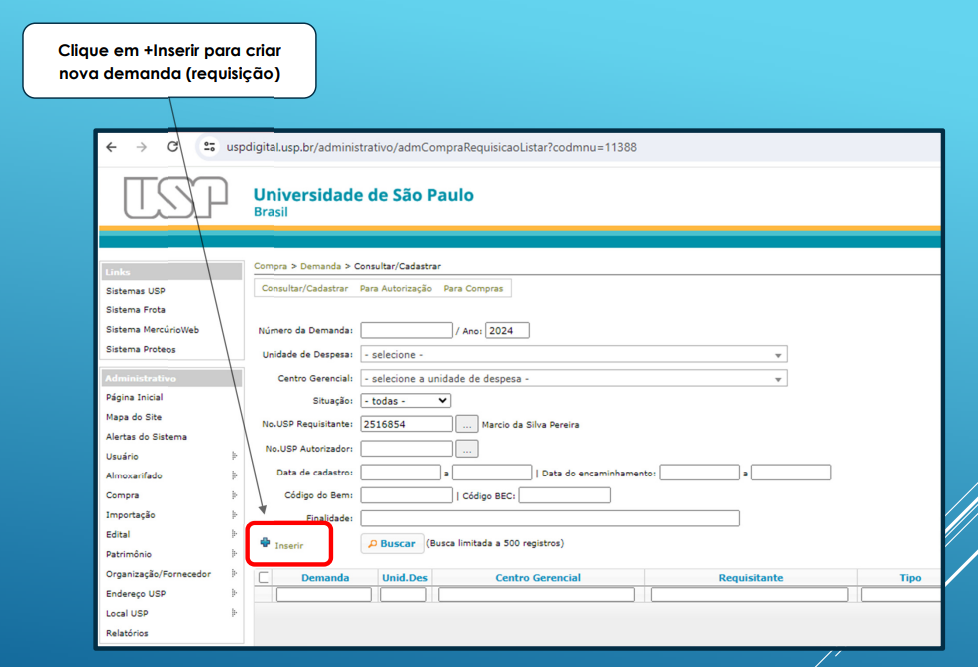 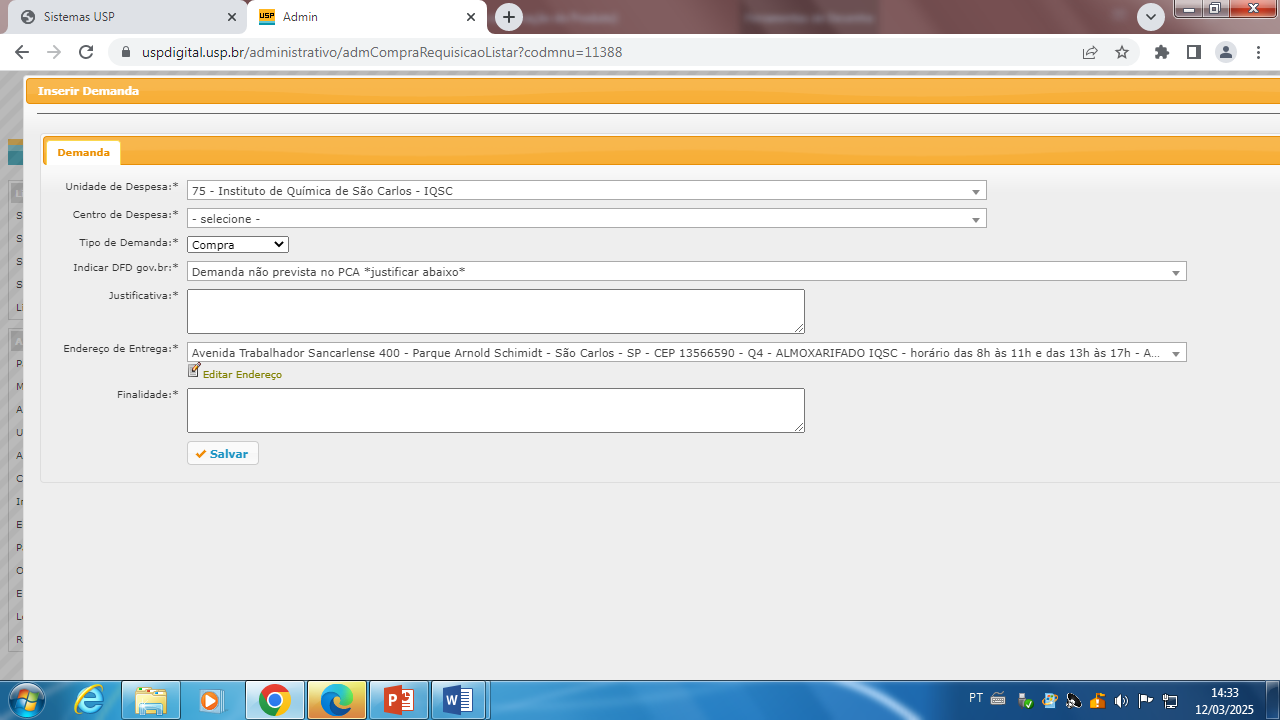 NOVO
NOVO
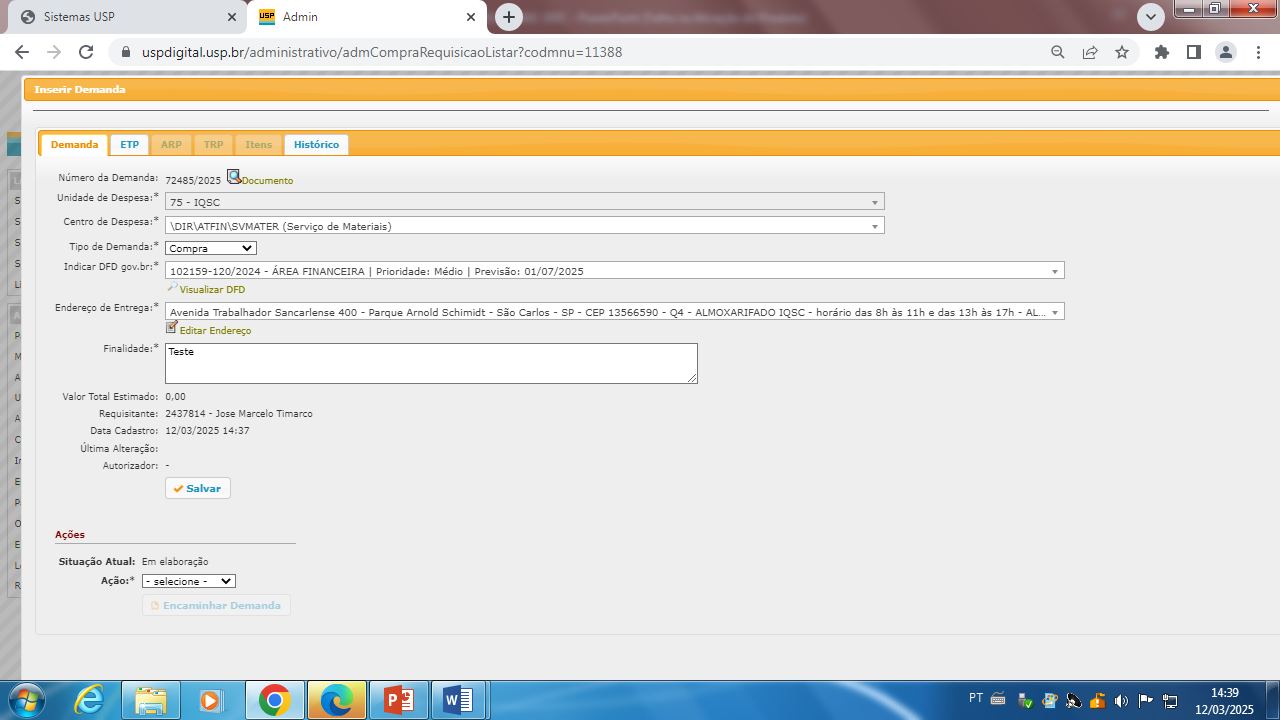 Elaboração estudo técnico preliminar - etp
Elaboração ANÁLISE DE RISCO PRELIMINAR - ARP
Elaboração TERMO DE REFERÊNCIA PRELIMIAR - TRP
Inserir itens da demanda DE COMPRA
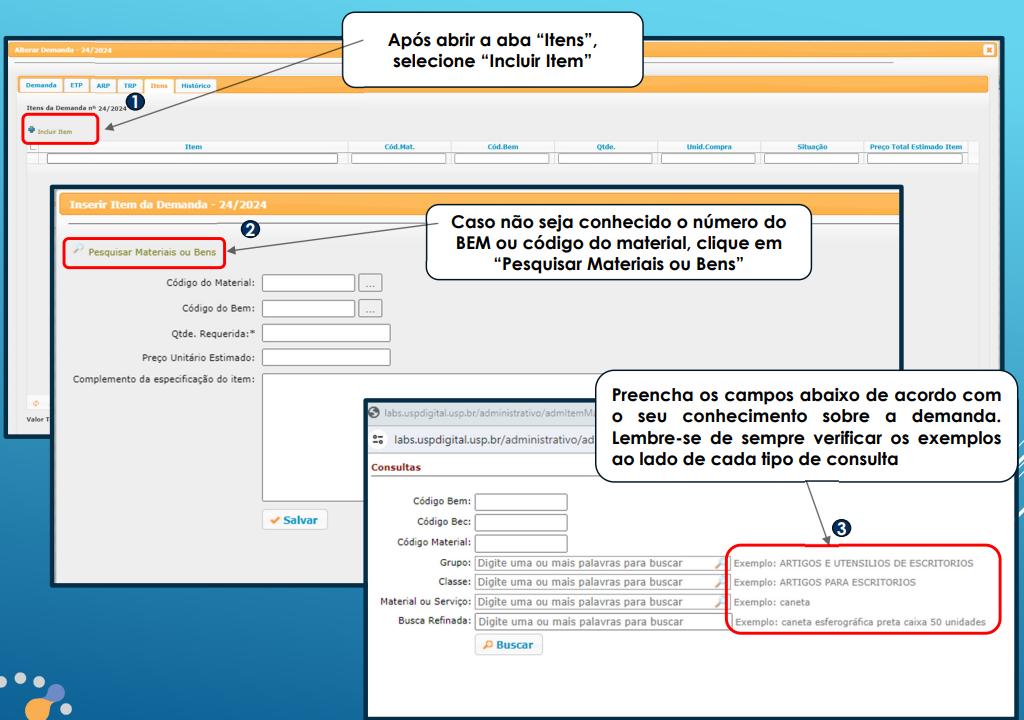 DEVIDO AO PRINCÍPIO DA SEGREGAÇÃO DE FUNÇÕES, A BUSCA DOS CÓDIGOS DOS MATERIAIS É DE RESPONSABILIDADE DO DEMANDANTE!!!!!
NOVO
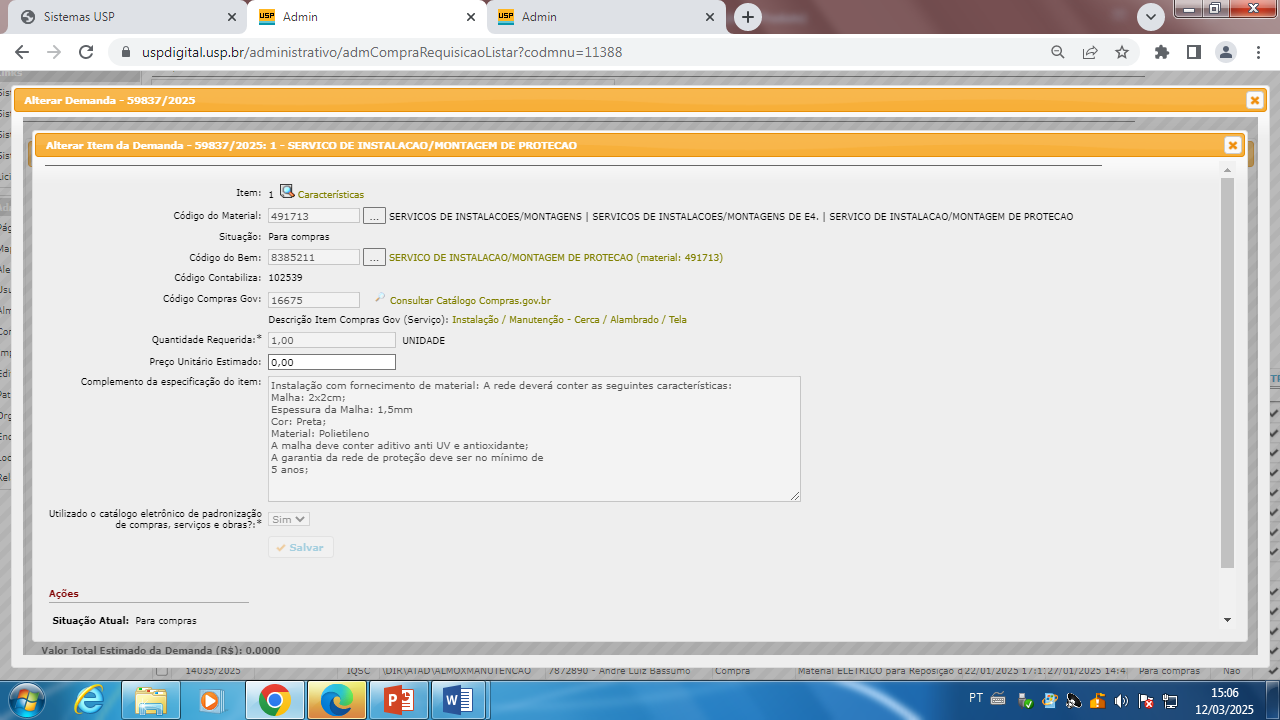 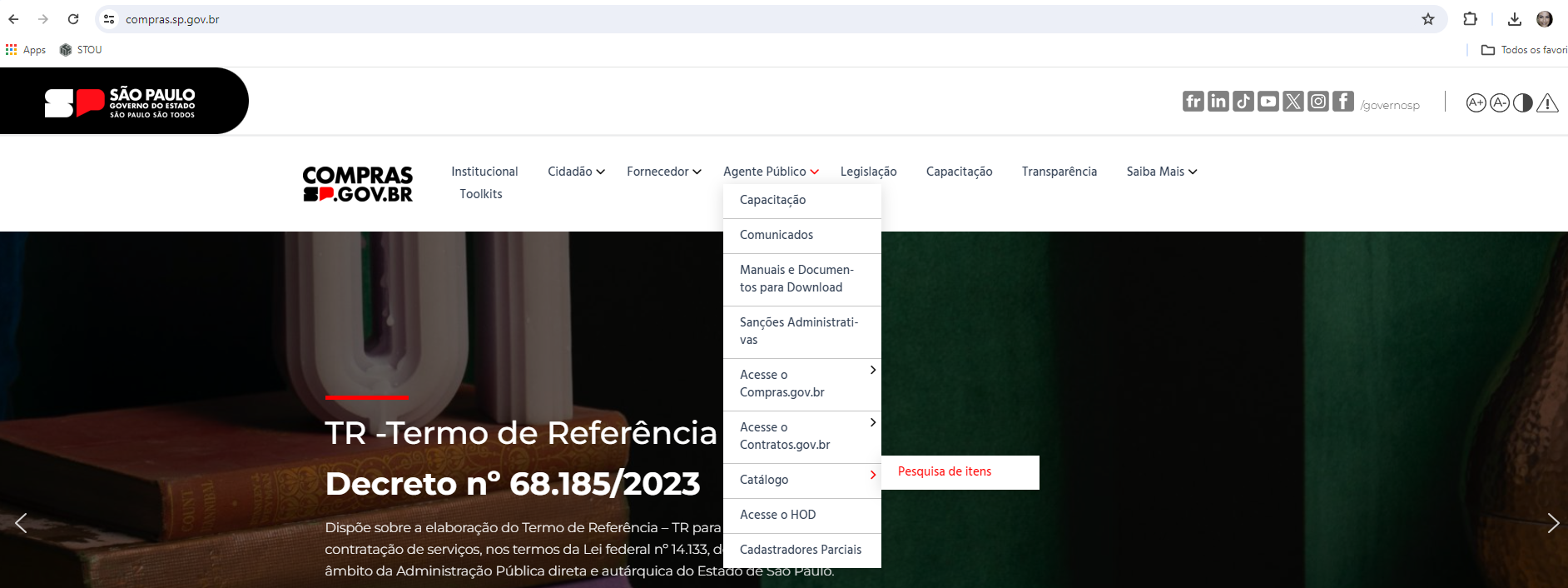 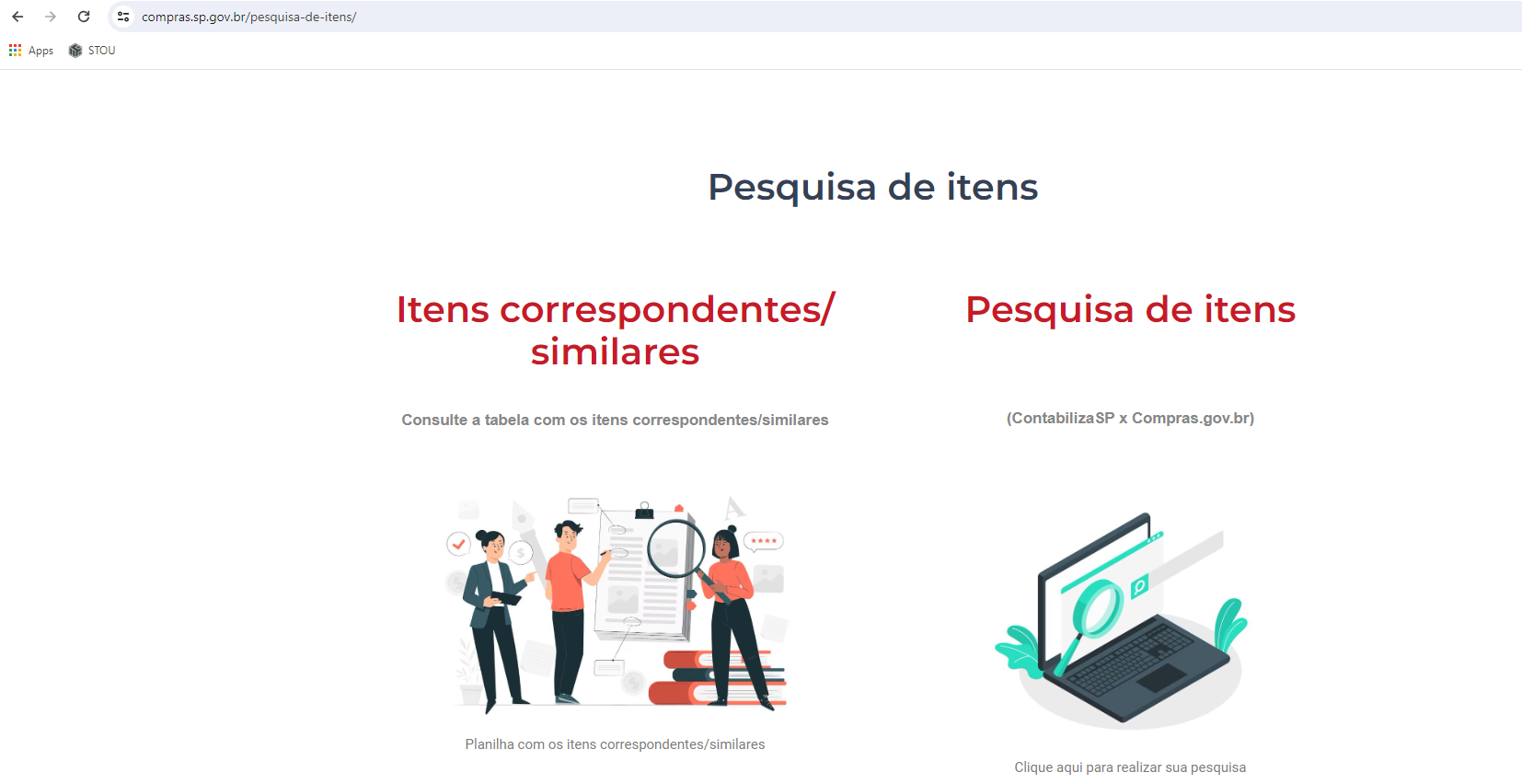 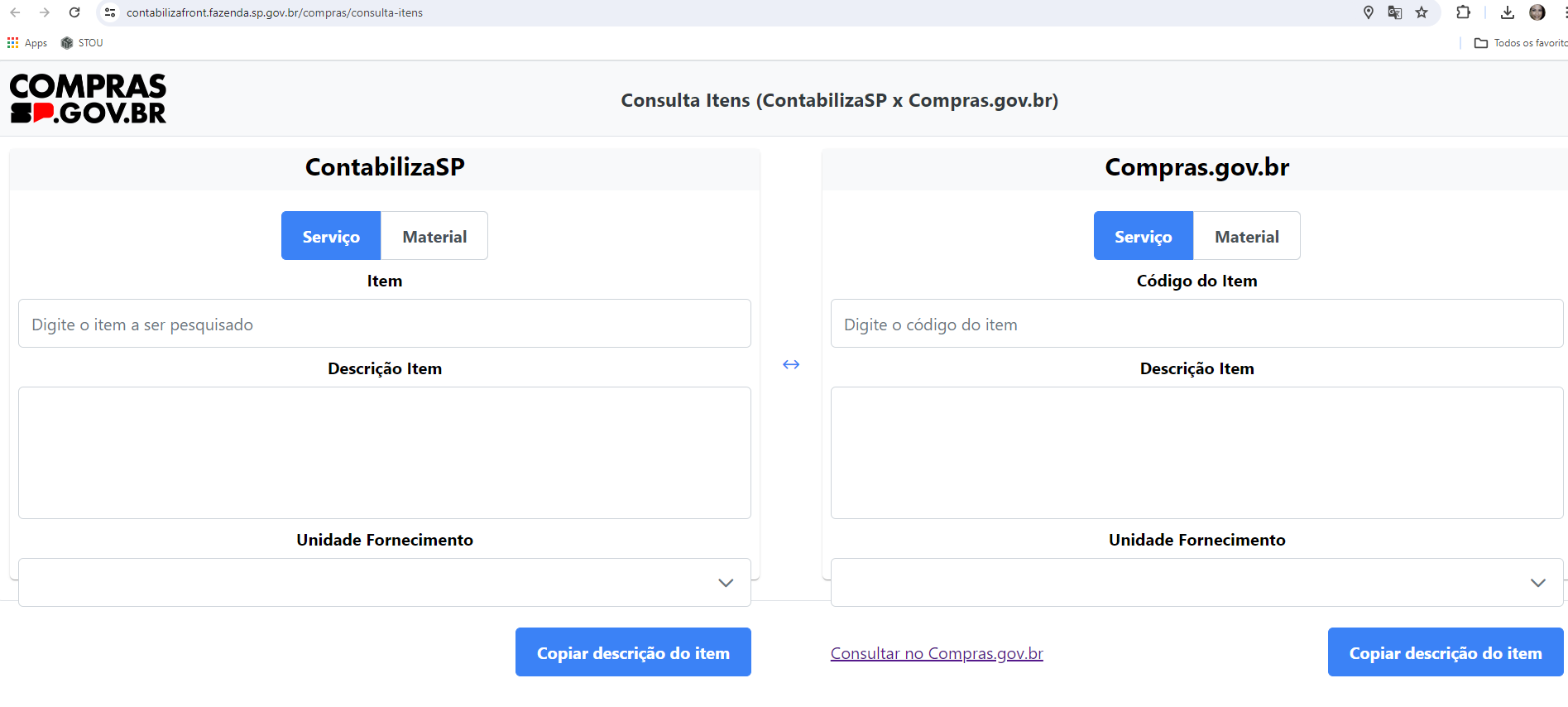 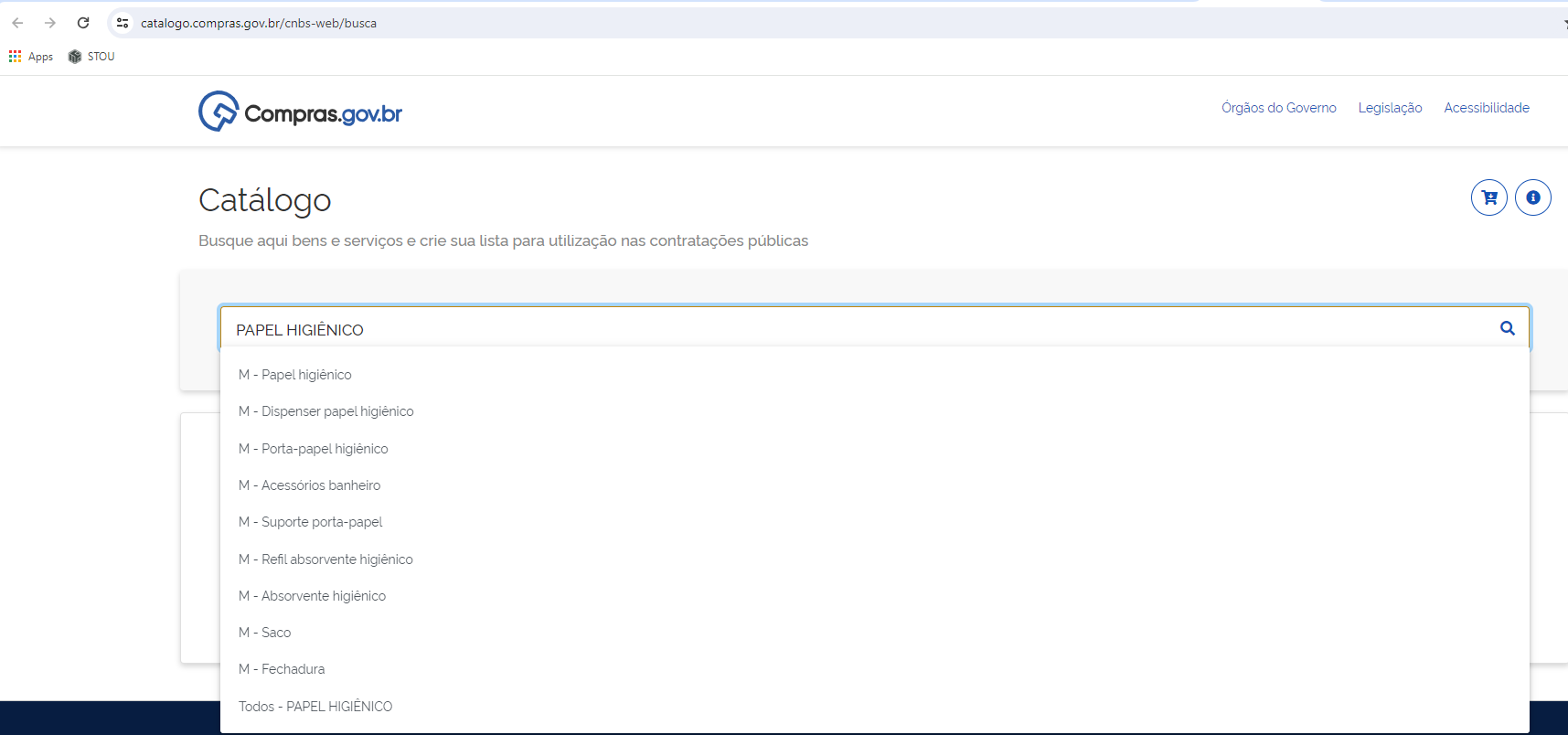 DIGITAR O ITEM DESEJADO
SELECIONAR A OPÇÃO TODOS
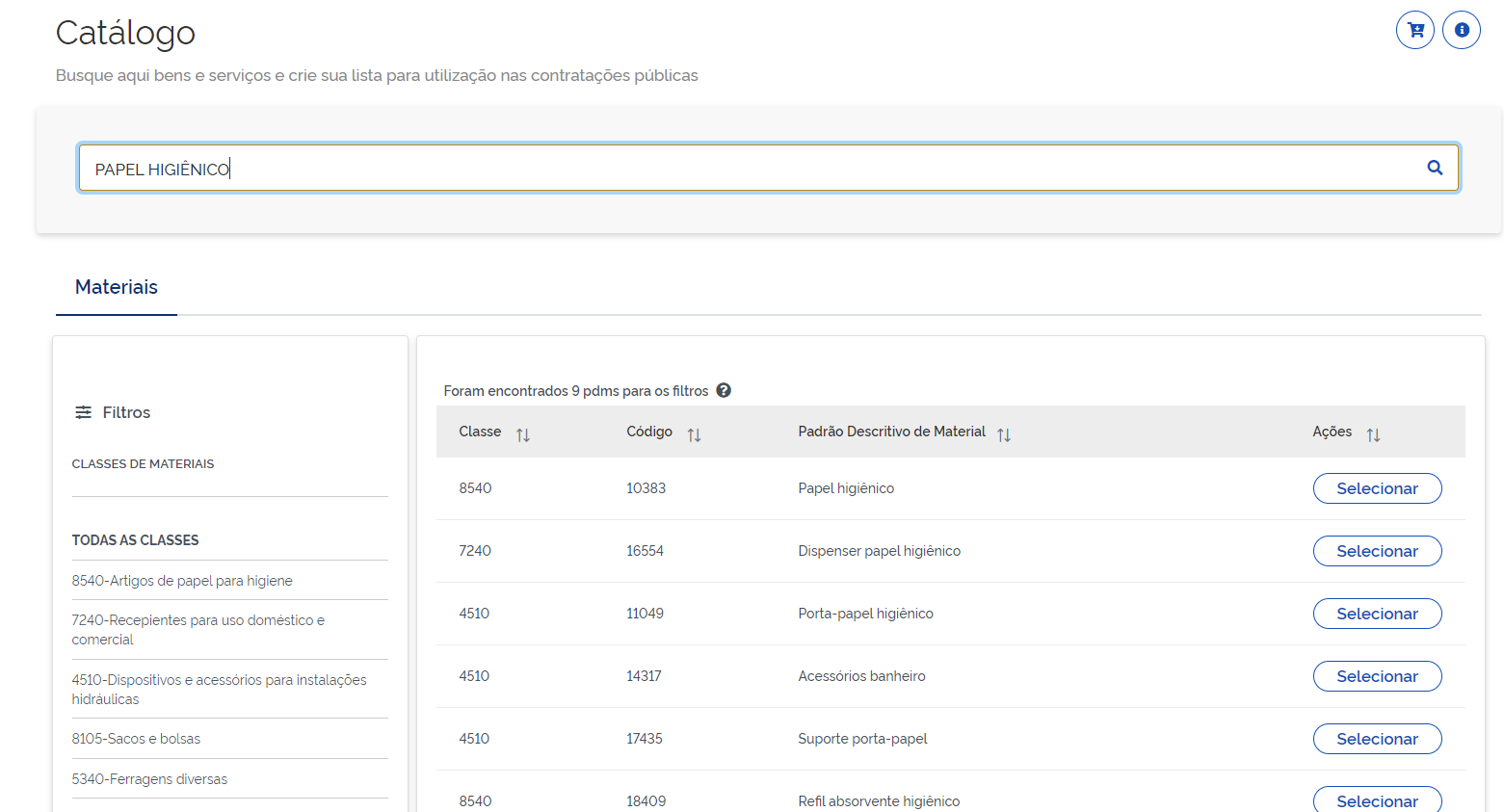 ESCOLHER UMA CLASSE
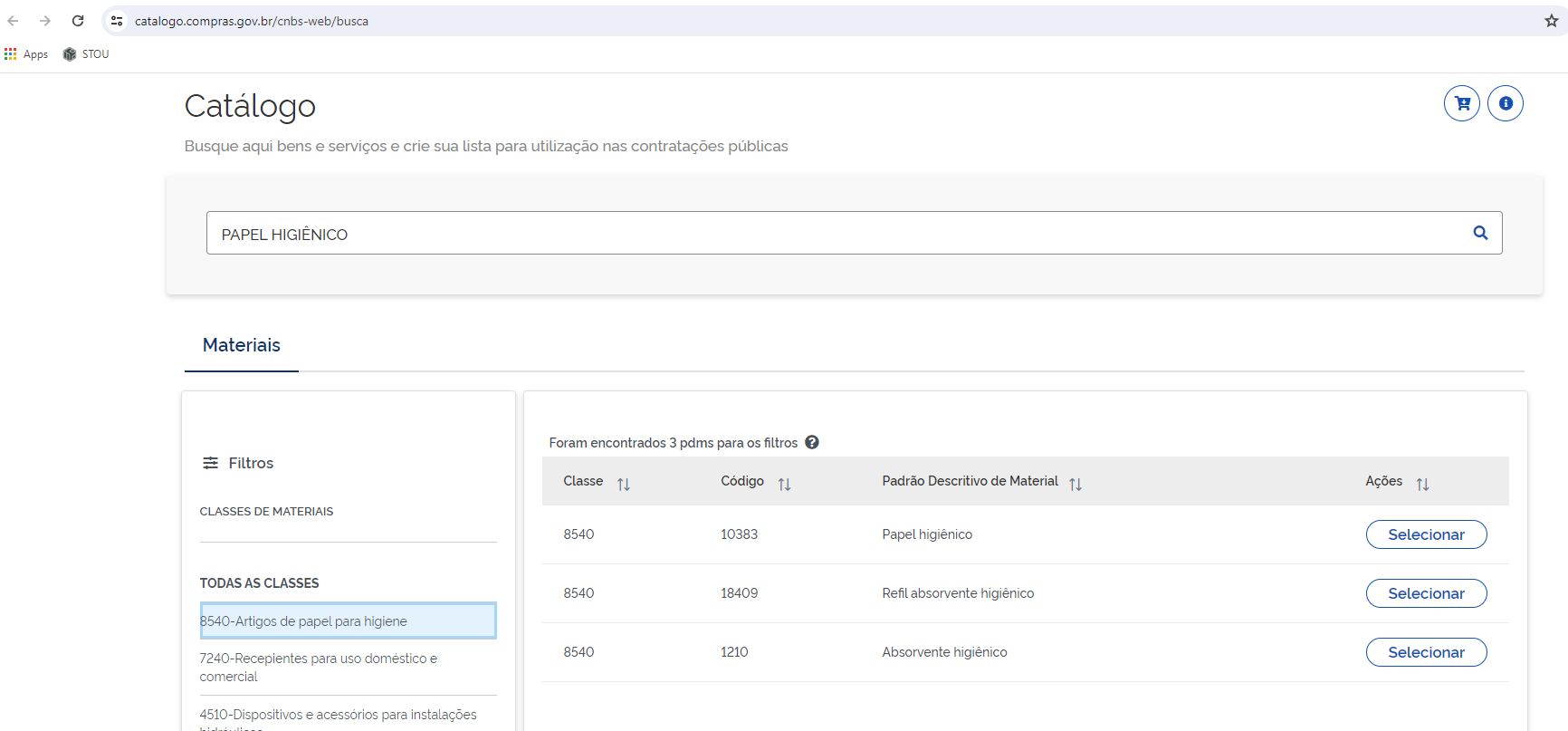 SELECIONAR O ITEM DESEJADO
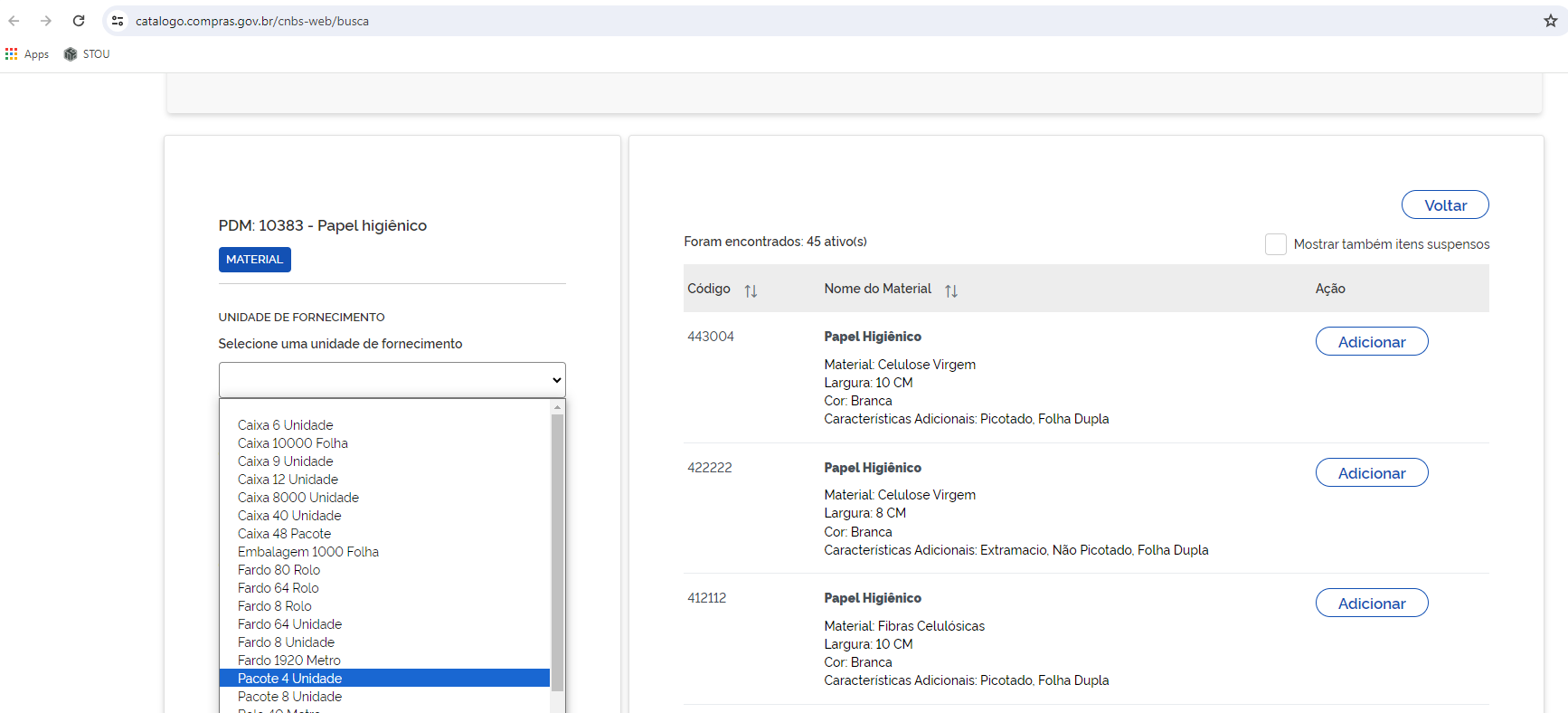 ESCOLHA CARACTERÍSTICAS DO ITEM
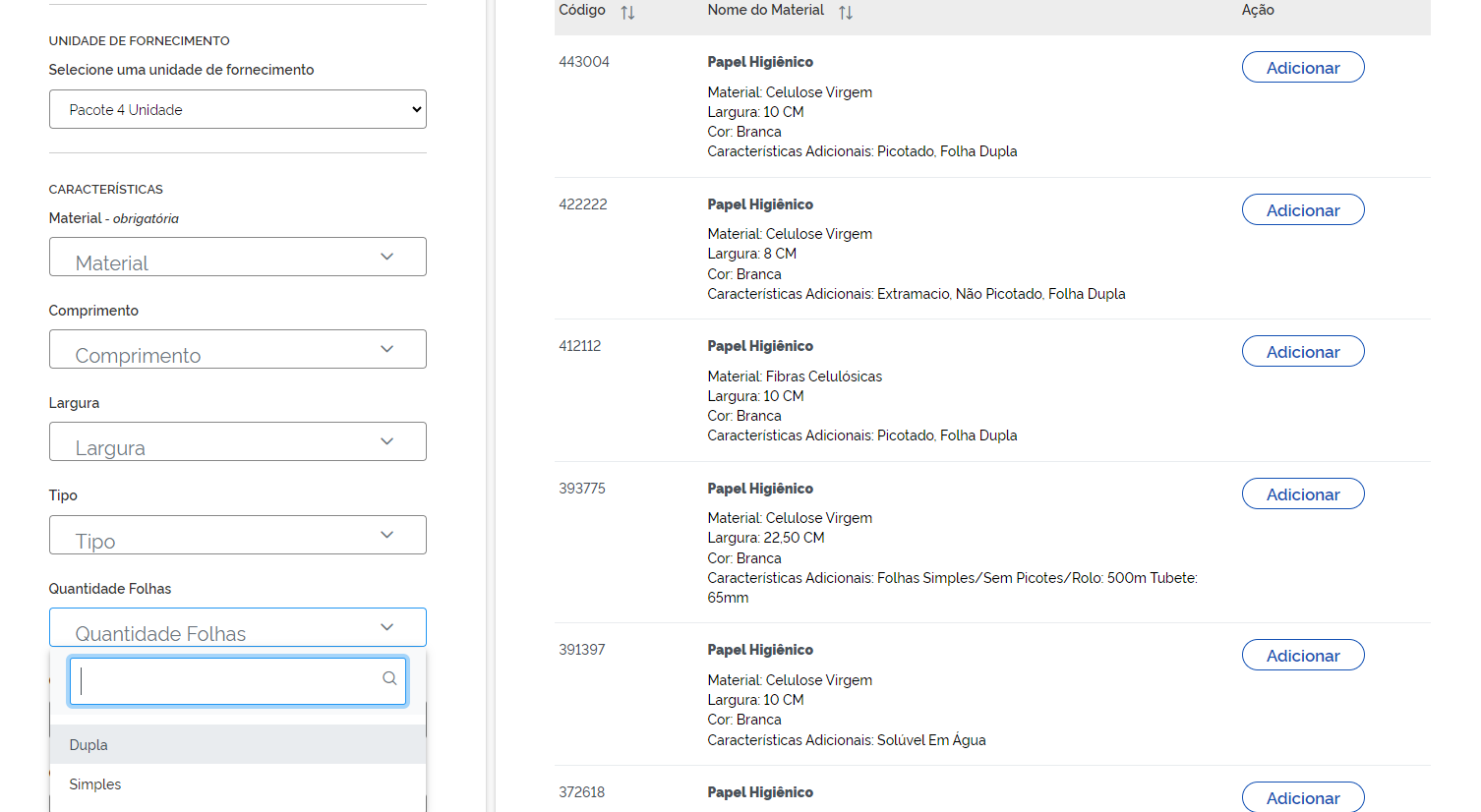 ESCOLHA CARACTERÍSTICAS DO ITEM
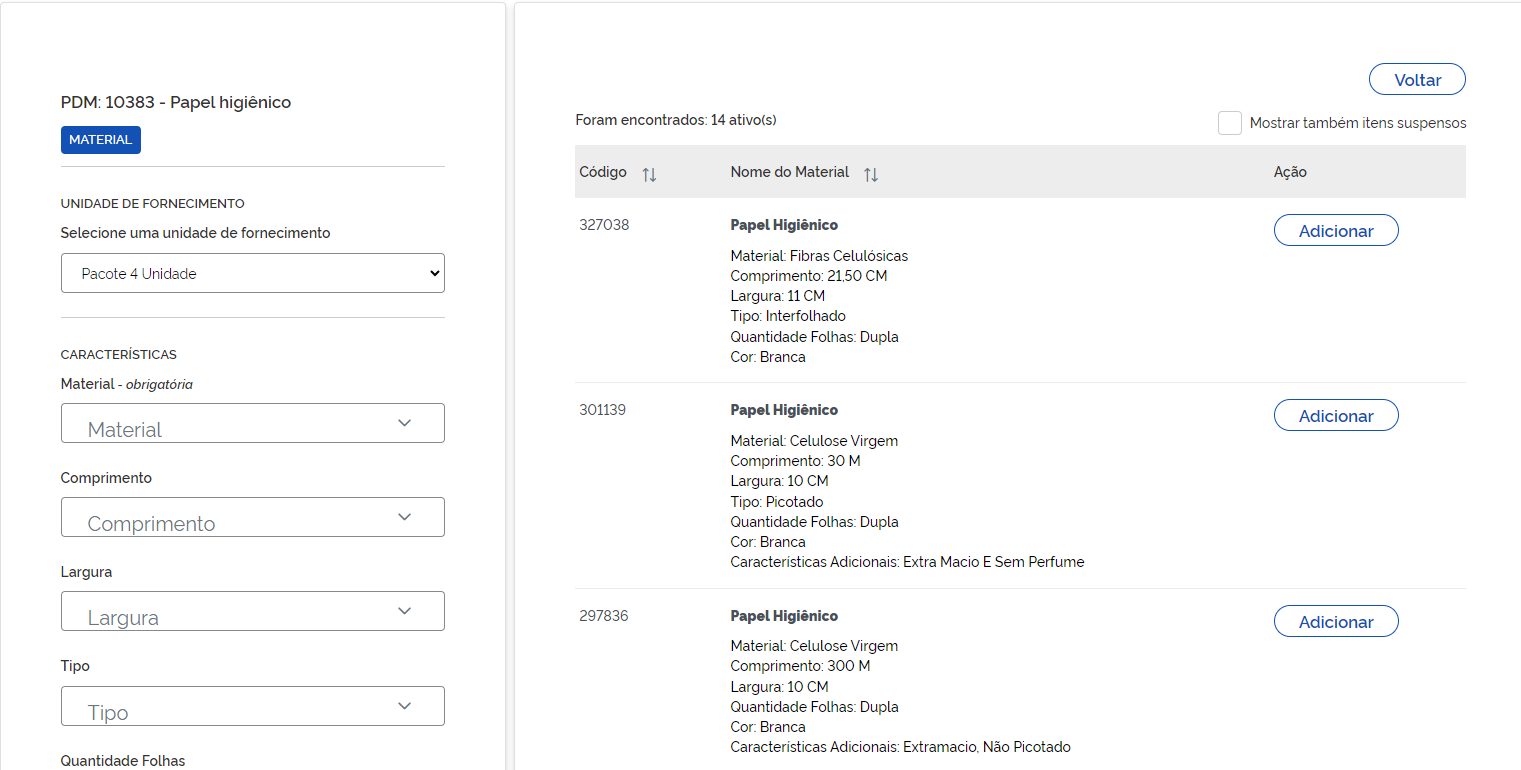 Os itens vão diminuindo
Você deve escolher o melhor item dentro da sua solicitação
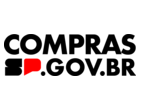 Envio da demanda dE compra para “Autorizador”
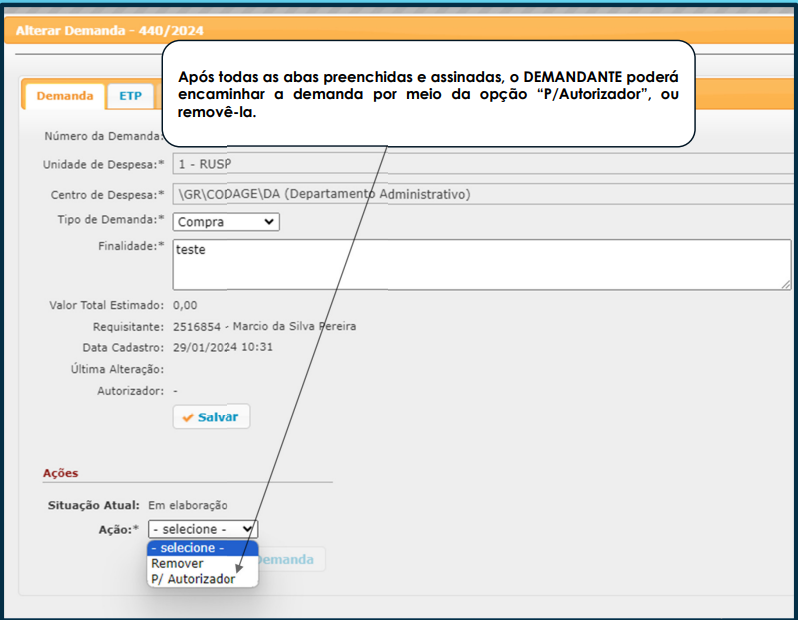 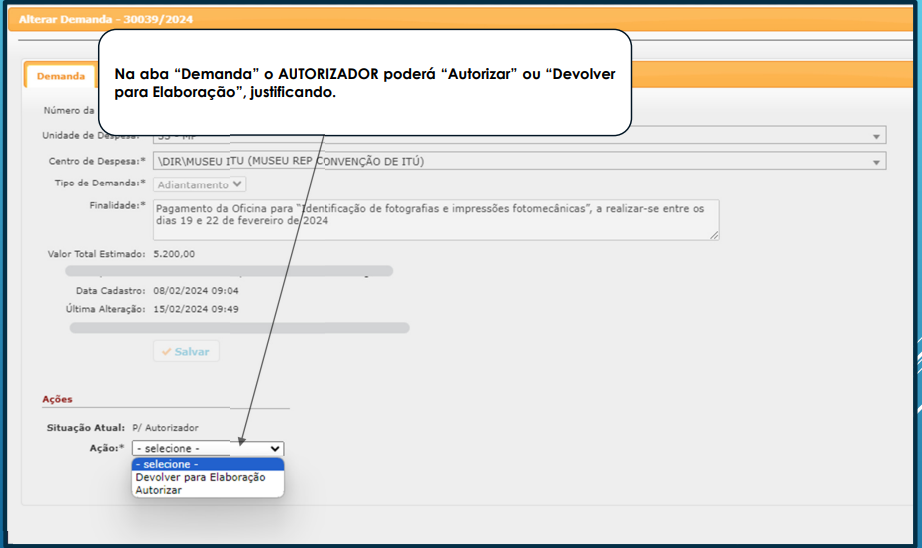 Execução do PCA 2025 - Compras Abertas
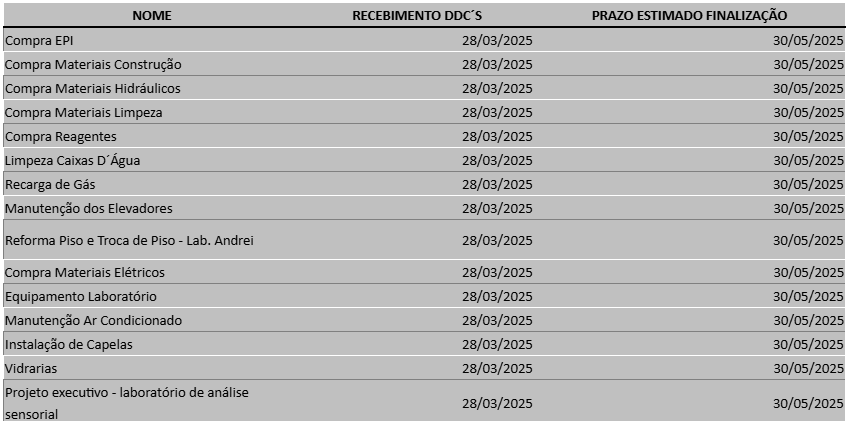 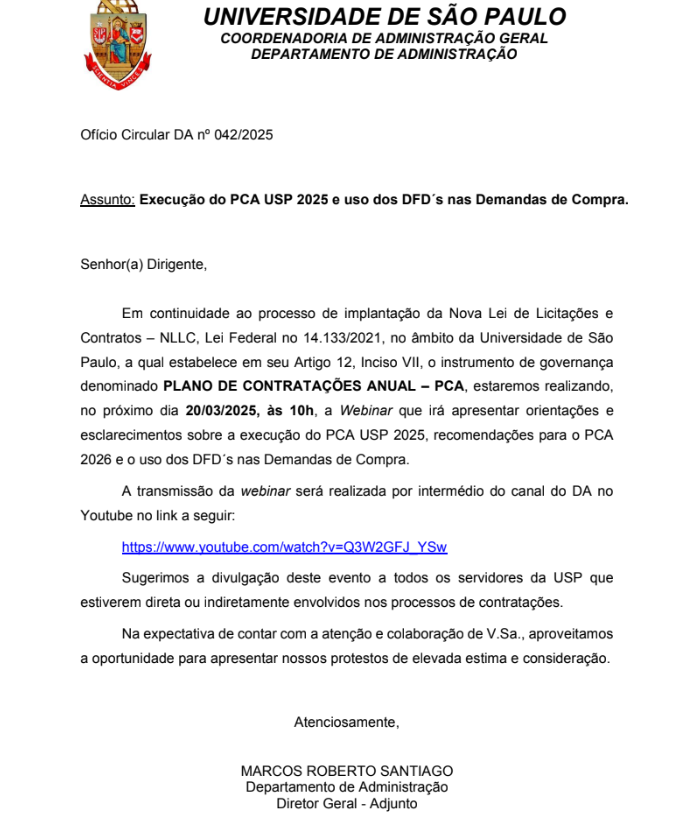 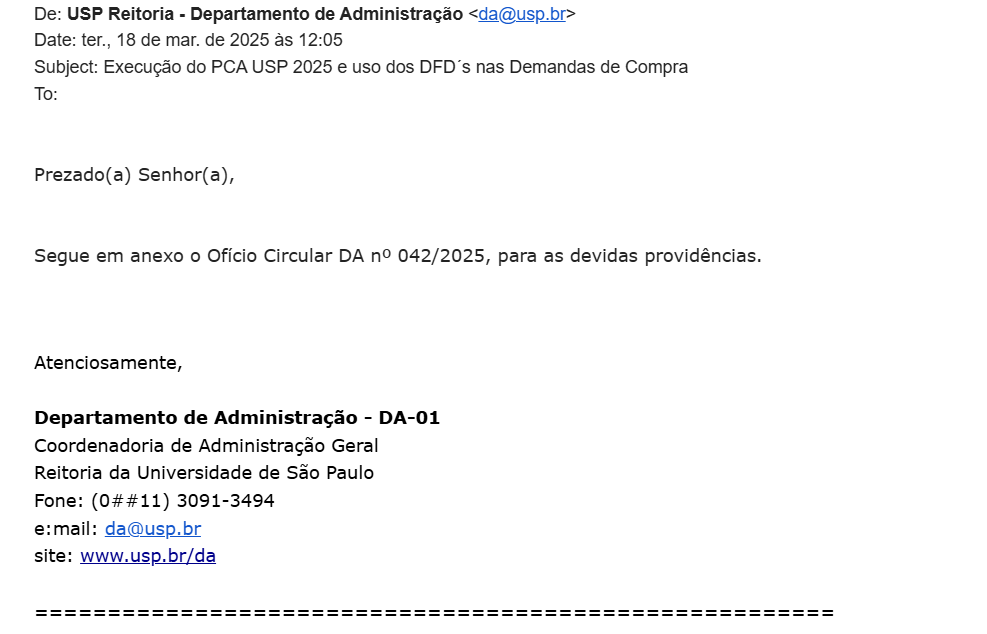 Links úteis para consulta:
Departamento de administração: https://da.reitoria.usp.br/modelos-e-instrucoes/
Procuradoria geral da usp: https://pgusp.usp.br/areas-de-atuacao/escritorio-central/licitacoes-e-contratos-administrativos/
Compras.sp: https://compras.sp.gov.br/
site iqsc: https://financeiro.iqsc.usp.br/2024/termo-de-referencia-compras_servicos/
Pusp-sc: https://www.puspsc.usp.br/formularios-e-orientacoes/
(Modelo pusp-sc para solicitar manutenção predial, pequenas obras, reparos e serviços que envolvam veículos específicos (basculante, munck retroescavadeiras e caminhão 3/4).
AGRADECEMOS A PRESENÇA!

ÁREA FINANCEIRA.